Bellwork #4			10-15-2015
What is electronegativity? 
The range of electronegativities for bonds is: 
Ionic _____ to ______
Polar Covalent ______ to ______
Nonpolar Covalent ______ to ______
A molecule that is not symmetrical would be classified as what kind of molecule? 
Name and draw the lewis structure for SO2 and describe the polarity of the bonds and the molecule.
Bellwork #4			10-15-2015
Please put your take-home quiz on the front bench!
	Pick up a Shape Name Inquiry from the bench! 

What does VSEPR stand for? 
What is VSPER Theory? 
How do you think electrons are responsible for the shape of a molecule?
Chemical Bonding:Molecular Geometry
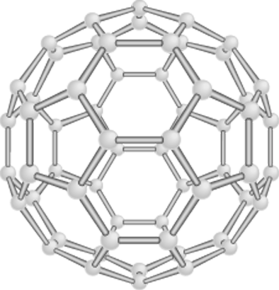 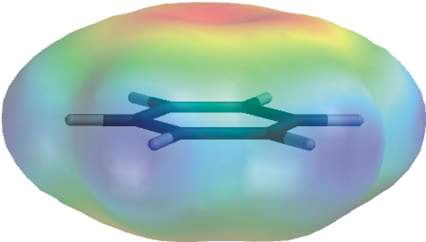 What is molecular geometry? How is molecular geometry determined?
For Ionic Compounds
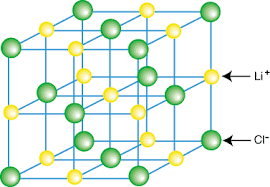 Crystalline Lattice (Ionic Compounds)
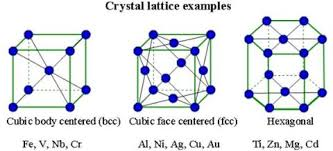 For Covalent Molecules
VSEPR Theory is the idea that electron groups repel one another.
V = Valence 
S = Shell 
E = Electron 
P = Pair 
R = Repulsion
What is an electron group?
An electron group can be defined as a lone pair, single bond, double bond, or triple bond.
# of Electron
Groups on 
central atom
# of Bonding Groups around central atom
# lone
pairs on central atom
Arrangement of electron pairs
Molecular
Geometry
linear
linear
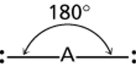 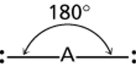 B
B
Valence shell electron pair repulsion (VSEPR) model:
Predict the geometry of the molecule from the electrostatic repulsions between the electron (bonding and nonbonding) pairs.
2
2
0
B
B
0 lone pairs on central atom
Cl
Be
Cl
2 electron groups on central atom
Example of LINEAR Molecular Geometry
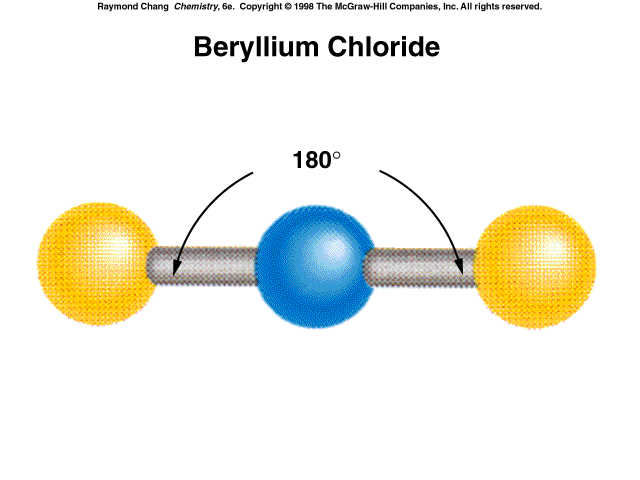 # of Bonding Groups around central atom
# lone
pairs on central atom
trigonal planar
trigonal planar
# of Electron
Groups
Arrangement of electron pairs
Molecular
Geometry
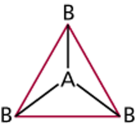 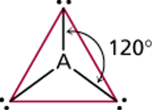 VSEPR
3
3
0
1
Trigonal 
planar
3
2
Bent
Lone pair of electrons repels the electrons in the bond and pushes them down.
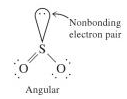 S
O
O
Example of TRIGONAL PLANARMolecular Geometry
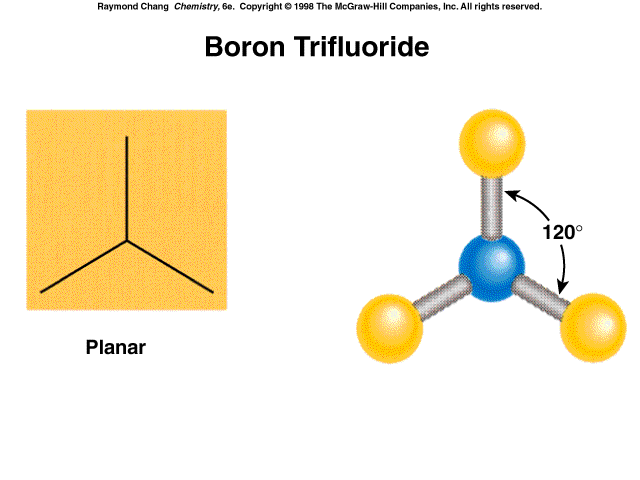 Formalydehyde  (CH2O)
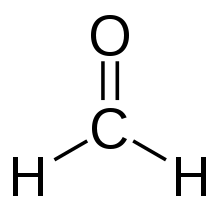 tetrahedral
trigonal pyramidal
# of Bonding Groups around central atom
# lone
pairs on central atom
4
3
1
# of Electron
Groups
Arrangement of electron pairs
Molecular
Geometry
tetrahedral
tetrahedral
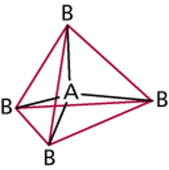 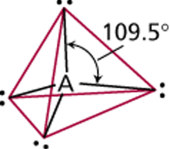 VSEPR
4
4
0
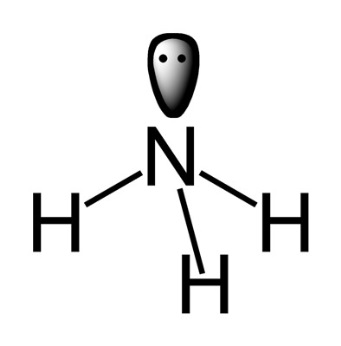 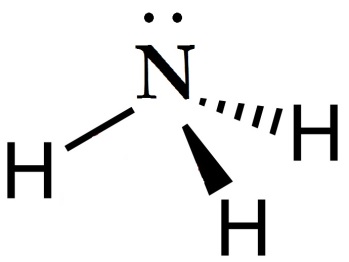 tetrahedral
4
bent
2
2
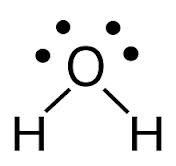 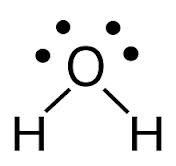 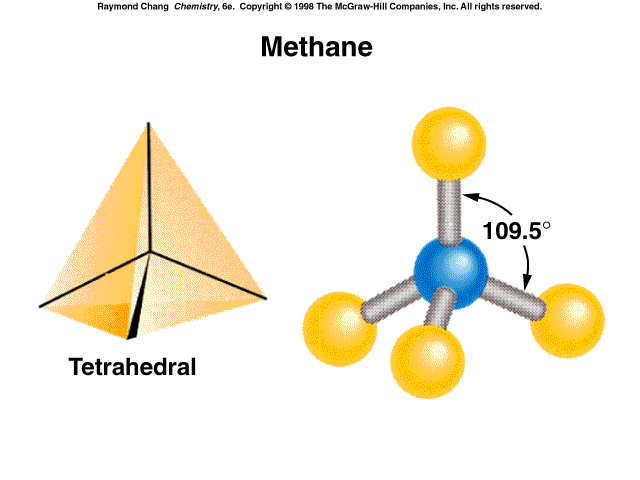 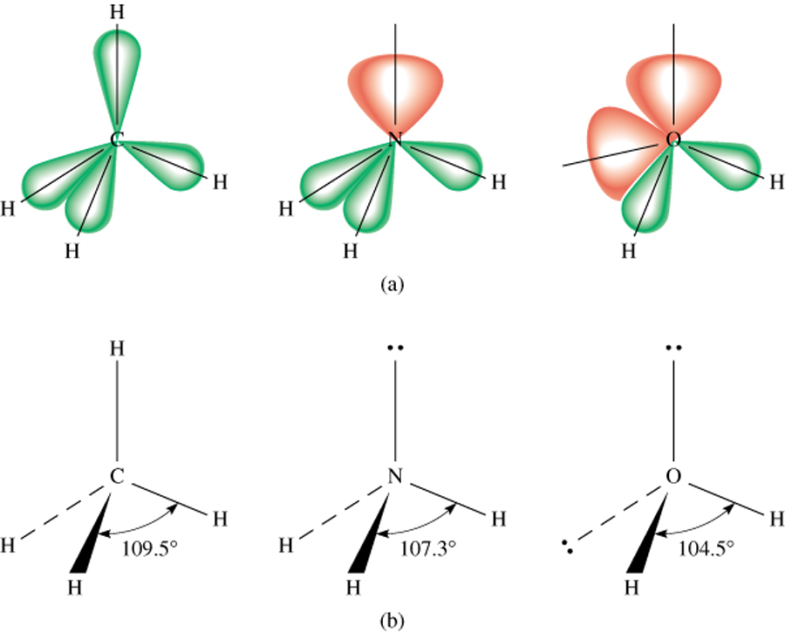 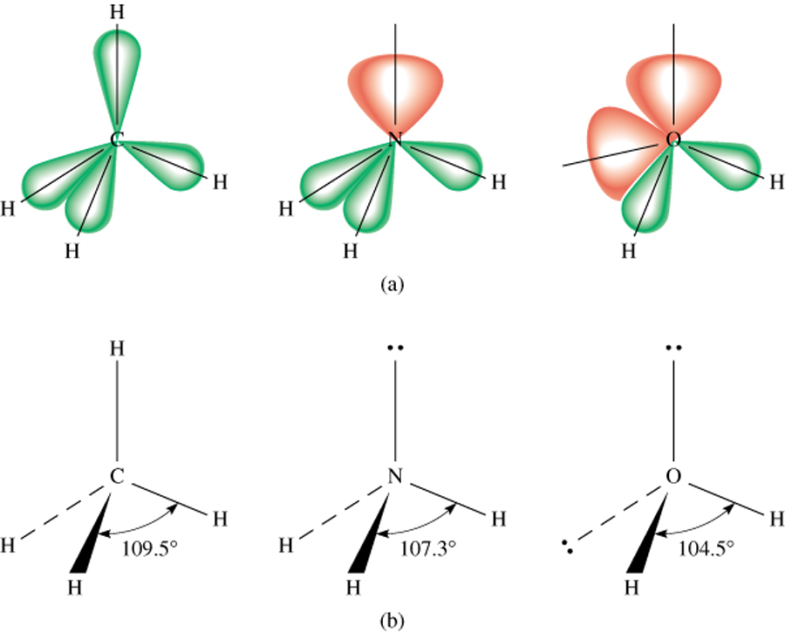 lone-pair vs. bonding
pair repulsion
lone-pair vs. lone pair
repulsion
bonding-pair vs. bonding
pair repulsion
<
<
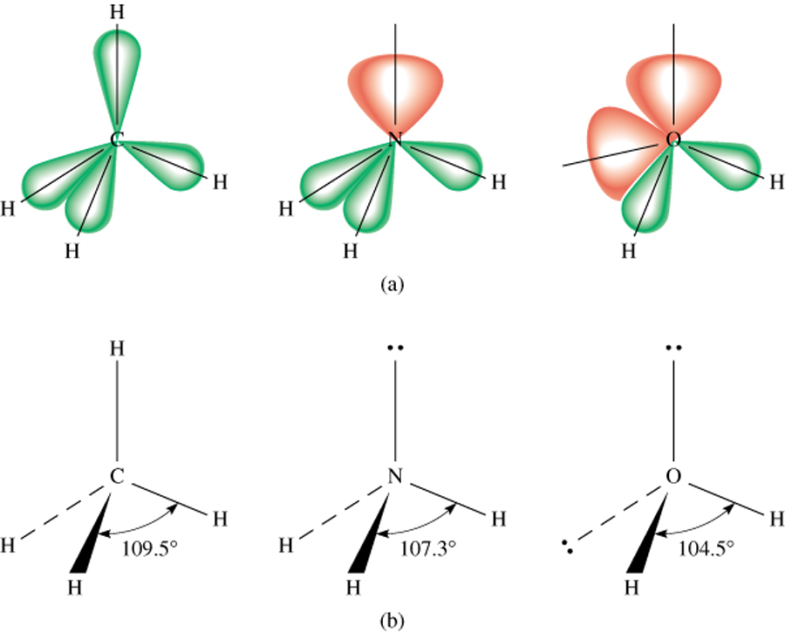 What are the molecular geometries of SO2 and SO3?
O
S
O
O
O
S
O
Predicting Molecular Geometry
Draw Lewis structure for molecule.
Count number of electron groups on the central atom. Compare the bonding groups to the lone pairs. 
Use VSEPR to predict the geometry of the molecule.
Trigonal Planar
Bent